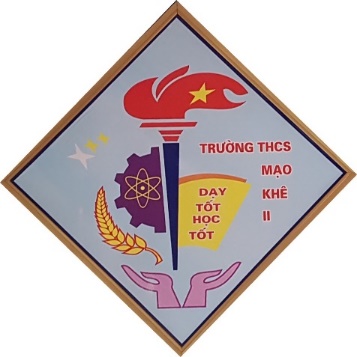 BÀI 4:
ĐƯỜNG THẲNG SONG SONG VÀ ĐƯỜNG THẲNG CẮT NHAU
Giáo viên: TRẦN MINH ĐÔNG
KIỂM TRA BÀI CŨ
Vẽ đồ thị của các hàm số sau trên cùng một 
mặt phẳng tọa độ: y = 2x+3 và y = 2x - 2.
Giải
y = 2x + 3
+Hàm số: y=2x+3
 BGT:
y
y = 2x -  2
3
2
Đồ thị hàm số: y=2x+3 là đường thẳng đi qua 2 điểm (0;3) và (-1,5;0)
1
+Hàm số y=2x-2
 BGT:
x
O
2
-2
-1
1
-1,5
-1
-2
Đồ thị hàm số: y=2x-2 là đường thẳng đi qua 2 điểm (0;-2) và (1;0)
-3
§4. Đường thẳng song song và đường thẳng cắt nhau
NỘI DUNG 
1. Đường thẳng song song
2. Đường thẳng cắt nhau
3. Bài toán áp dụng
y
1. ĐƯỜNG THẲNG SONG SONG
a) Vẽ đồ thị của các hàm số sau trên cùng một mặt phẳng tọa độ: y = 2x + 3  ;  y = 2x – 2 .
?1
y = 2x + 3
y = 2x
b) Giải thích vì sao hai đường thẳng  y = 2x + 3  ;  y = 2x – 2 song song với nhau?
3
y = 2x - 2
-1,5
KẾT LUẬN:
O
x
1
-2
2. ĐƯỜNG THẲNG CẮT NHAU
Tìm các cặp đường thẳng cắt nhau trong các đường thẳng sau:
?2
y = 0,5x + 2  (d1)
y = 0,5x – 1  (d2)
y = 1,5x + 2  (d3)
Trả lời.
(d1) cắt (d3) tại một điểm trên trục tung có tung độ bằng 2.
(d2) cắt (d3) .
KẾT LUẬN
3. BÀI TOÁN ÁP DỤNG
Cho hai hàm số bậc nhất y=2mx+3 (d) và y=(m+1)x+2 (d’). Tìm giá trị của m để đồ thị của hai hàm số đã cho là: 
Hai đường thẳng cắt nhau;
Hai đường thẳng song song với nhau.
y=2mx+3
Có  a=2m ; b=3.
Giải
y=(m+1)x+2
Có  a’= (m+1) ; b’=2.
-Để (d) và (d’) là đths bậc nhất:
Hay:
<=>
<=>
m =1(TMĐK)
a=a’
2m=m+1
<=>
b) (d) //(d’)
<=>
Kết hợp với điều kiện. Vậy    (d) // (d’) <=> m=1.
KẾT LUẬN
Cho các đường thẳng:
                (d1):  y = - 3x + 1            (d3): y = 3x + 1
                (d2):  y = 2 – 3x              (d4): y = 1 + 3x
Bài tập 1
Điền dấu “X” vào ô thích hợp:
Nội dung
Đúng
Sai
X
X
X
X
A
C
B
D
Bài tập 2:
Đường thẳng song song với thẳng  y =  - 0,5x +2 là :
Rất tiếc bạn sai rồi
y =  0, 5 x + 2
Hoan hô bạn đã đúng
y = 1- 0,5x
Rất tiếc bạn sai rồi
y =  2 - 1,5x
y = x +2
Rất tiếc bạn sai rồi
Bµi tËp 3:
	           Cho hai hàm số y = 2x+ 3 và y= 3x + m
	Với giá trị nào của m thì đồ thị của hai hàm số cắt nhau tại điểm trên trục tung:
A. m = -3		 B. m = 3

      C. m ≠ 3	         D. m = 0
Hoan hô, bạn đã trả lời đúng
Rất tiếc, bạn đã sai rồi
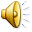 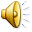 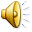 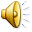 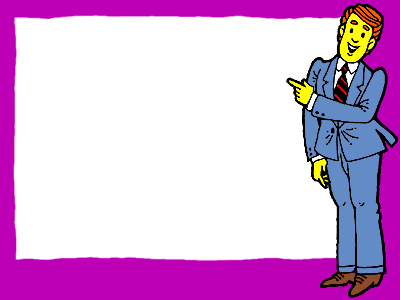 HƯỚNG DẪN VỀ NHÀ
* Nắm vững điều kiện về các hệ số để hai đường thẳng song song, trùng nhau, cắt nhau.
 * Làm bài tập số 20, 21, 22 trang 55(SGK).
  * Tiết sau luyện tập.
H­íng dÉn vÒ nhµ
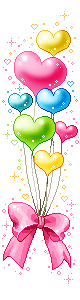 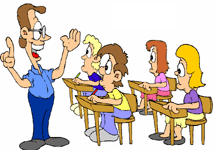